Capacity building workshop for NGOs on Gender Responsive Budgeting:A reflection on the role of civil society within the GRB process by Khadija Errebah, Rabat, Morocco July 2008
A training module that aims at introducing Moroccan civil society organizations to concepts on GRB and identify the role that they can play in support of gender responsive budgeting in the country. The module includes sessions that facilitate a discussion of the gender budget report, which is produced annually by the sectoral government departments, to identify the strengths and gaps in the report from a civil society perspective. The module also includes a series of hands-on exercises that familiarize civil society groups with tools to monitor budgets from a gender perspective
الرباح خديجة                                             يوليوز  26-25
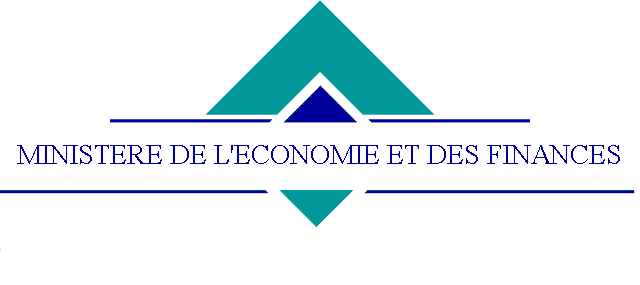 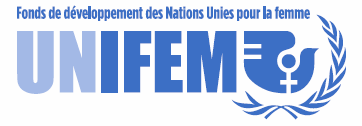 ورشة لتقوية قدرات الجمعيات في مجال الميزانية المستجيبة للنوع الاجتماعي.
...أي دور للمجتمع المدني في هذه الصيرورة؟
الرباح خديجة                                             يوليوز  26-25
2
الأهــــــــــداف
تمكين المشاركين و المشاركات من التعرف على مفهوم الميزانية المستجيبة للنوع الاجتماعي و بعض أدواته، و الاستئناس بالإصلاحات الجارية لتدبير الميزانية المرتكزة على النتائج.
تمكين المشاركين و المشاركات من تقاسم الصيرورة الجارية في إطار مسلسل إصلاح الميزانية و تحديد الأدوار التي يمكن أن يلعبها المجتمع المدني.
الرباح خديجة                                             يوليوز  26-25
3
تمرين رقم1 التــــعاقد البـــيداغـــــوجي
حاول/ حاولي تقديم نفسك إلى المجموعة أولا تم قدم/ قدمي الجمعية أو المنظمة أو الشبكة التي تنتمي / تنمين إليها، و بعد ذلك أجب/ أجيبي عن السؤالين التاليين:
هل سبق و أن اشتغلت جمعيتك على الميزانية؟ أو على الميزانية المستجيبة لمقاربة النوع الاجتماعي؟
لماذا يجب الاشتغال على الميزانية المستجيبة لمقاربة النوع الاجتماعي؟
منهجية الاشتغال
عمل فردي
         15 دقيقة
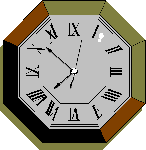 الرباح خديجة                                             يوليوز  26-25
4
التمرين رقم 2 الميزانية المستجيبة لمقاربة النوع الاجتماعي
يشمل مصطلح الميزانية مختلف مكوناتها، الميزانية العامة، الميزانية الملحقة، الحسابات الخصوصية للخزينة و مصالح الدولة ذات التسيير المستقل، في حين يضم قانون المالية مختلف المقتضيات القانونية لموارد و نفقات الدولة و طرق تدبيرها و مراقبتها و كذا ميزانية الدولة.
إذا كان الدستور و القانون التنظيمي للمالية يعرف الميزانية كما ورد أعلاه فماذا تعني الميزانية المستجيبة للنوع الاجتماعي؟
   منهجية الاشتغال:
   عمل فردي
        30 دقيقة
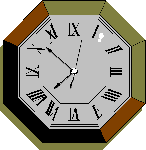 الرباح خديجة                                             يوليوز  26-25
5
تعريف الميزانية المستجيبة للنوع الاجتماعي
هو أسلوب للتقويم يهدف إلى معرفة إلى أي مدى ساهمت البرامج و الاستثمارات التي تقوم بها الوزارات و القطاعات الحكومية المختلفة في تحسين نوعية الحياة للرجال و النساء و الأطفال و الطفلات و الاشخاص في وضعية إعاقة...
هي أداة لتقدير و تقويم إلى أي مدى تم وضع الاحتياجات الأساسية للمستهدفين و المستهدفات من برامج الوزارات من رجال و نساء و فتيات في الاعتبار، سواء أثناء التخطيط أو التنفيذ أو التقويم.
الرباح خديجة                                             يوليوز  26-25
6
تعريف الميزانية المستجيبة للنوع الاجتماعي
الميزانية المستجيبة للنوع الاجتماعي تجمع بين التوازن:
الماكرواقتصادي
التوازن بين النفقات و المداخيل 
التنمية الاقتصادية و الاجتماعية.
هي صيرورة تستهدف قياس أثر الاعتمادات المرصودة بمدى تحسن ظروف عيش الساكنة رجالا و نساء و فتيات و أطفال و أشخاص في وضعية إعاقة و تأثير ذلك على :
   استعمال الوقت
   الوصول و التحكم
   الحالة و الوضعية
الرباح خديجة                                             يوليوز  26-25
7
تعريف الميزانية المستجيبة للنوع الاجتماعي
إدماج مقاربة النوع الاجتماعي في الميزانية يشكل جزء من مقاربة مندمجة تهدف تحقيق الإنصاف و المساواة عبر ترجمة الميزانية إلى سياسة و برامج هدفها تقوية اللاتمركز و إعادة توزيع المسؤوليات على المستويات غير الممركزة للإدارة و ذلك عن طريق:
التعاقد 
الشراكة
إصلاح المراقبة المالية
الرباح خديجة                                             يوليوز  26-25
8
أسئلة لا بد منها عند إعداد ميزانية مستجيبة للنوع الاجتماعي
أسئلة أساسية عند وضع السياسات:
هل تم وضع السياسات بناء على تحديد احتياجات الرجال و النساء و الفتيات؟
هل تم وضع عدة مؤشرات تأخذ بعين الاعتبار مدى تطبيق و استحضار بعد النوع الاجتماعي؟
هل أخذ بعين الاعتبار مستوى التفاوت بين الرجال و النساء أثناء إعداد السياسة؟
الرباح خديجة                                             يوليوز  26-25
9
أسئلة أساسية متعلقة ببرامج و مشاريع الوزارات:
هل وضعت مطالب و احتياجات الرجال و النساء، الأطفال و الطفلات و الأشخاص في وضعية صعبة أثناء تقدير احتياجات المشروع؟
هل يشارك الرجال و النساء و بعدد متساو في تقدير احتياجات المشروع و في تصميم البرامج؟
هل يستفيد الرجال و النساء من البرامج بشكل متساوي؟
هل يشارك الرجال و النساء في متابعة و تقويم البرامج؟ و هل يتم قياس أثر البرامج بمدى تحسن ظروف عيش الساكنة...؟
الرباح خديجة                                             يوليوز  26-25
10
التمرين رقم 03 أسباب و قواعد اعتماد ميزانية مستجيبة للنوع الاجتماعي
ما هي الأسباب التي دفعت الوزير الأول:
لتوجيه الرسائل التوجيهية إلى مختلف القطاعات الوزارية منذ سنة 2006 لإدماج النوع الاجتماعي في مؤشرات النجاعة؟
لتوجيه الدورية المتعلقة بإدماج مقاربة النوع الاجتماعي في جميع سياسات التنمية بتاريخ 8 مارس 2007؟
منهجية الاشتغال:
نقاش جماعي
زوبعة ذهنية
       30 دقيقة
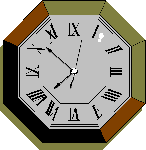 الرباح خديجة                                             يوليوز  26-25
11
الأسباب التي دفعت للاهتمام بميزانية مستجيبة لحاجيات الرجال و النساء
هي واحدة من الأدوات التي تمكن الحكومة من تنفيذ الالتزامات و التوصيات و خطط العمل المرتبطة بتحقيق الحقوق الإنسانية للنساء و المقررة في المؤتمرات و في اللقاءات الدولية.
تمكن من إبراز مدى تقدم الحكومة اتجاه قضايا المساواة و ذلك بالاعتماد على آثار الانفاق و على مخرجات الحكومة.
لتوضيح بأنه ليس هناك فجوة بين سياسة الدولة في مجموع القطاعات و بين مداخيل و نفقات الميزانية.
الرباح خديجة                                             يوليوز  26-25
12
تقلص إمكانية الفشل في التوقعات و تأخذ بعين الاعتبار مختلف الإكراهات لتحقيق التوازن بين المداخيل و النفقات و ذلك بهدف تحقيق تنمية مستدامة.
التنمية الاجتماعية/ المستدامة العادلة لا تتحقق بشكل آلي، لكن الميزانية المستجيبة للنوع الاجتماعي تساهم في توجيه السياسة في مختلف القطاعات للاستجابة لحاجيات الساكنة: رجال، نساء...
الميزانية المستجيبة للنوع الاجتماعي تساهم في تحسين حالة النساء لأنها تأخذ بعين الاعتبار ”التكلفة الخفية“ لاقتصاد الرعاية الذي يوفر ”قوة عمل“ لكل من ” القطاع الخاص“ و ”القطاع العام“.
الرباح خديجة                                             يوليوز  26-25
13
اقتصاد الرعاية
الاقتصاد الكلي
الثروة الوطنية
2. القطاع الخاص ” مدفوع الأجر“
1. قطاع الخدمات العمومية ”مدفوع الأجر“
3. و نجن ننسى دائما
الاقتصاد غير المدفوع ”اقتصاد الرعاية“
الذي ينتج سلع و خدمات
الرباح خديجة                                             يوليوز  26-25
14
أهمية تحليل النوع الاجتماعي
تمكن أهمية تحليل النوع الاجتماعي في توضيح الاختلافات العديدة بين الرجل و المرأة بالنسبة للاقتصاد ، و تجاهل هذه الاختلافات بدعوى الحياد أو أن من يهم الرجل يهم المرأة بالضرورة يؤدي إلى وضعية اللامساواة و إلى إقصاء. 
إن عدم الأخذ بعين الاعتبار الآثار المختلفة لميزانية على الرجال و النساء، و اعتبار الميزانية أداة تقنية   مسلسل التنمية المستدامة المرجوة.
الرباح خديجة                                             يوليوز  26-25
15
تمرين رقم 04  برامج/مشاريع وزارية مستجيبة للنوع الاجتماعي
عملت وزارة الاقتصاد و المالية عدة مجهودات لاعتماد المقاربة المرتكزة على النتائج و لإدماج مقاربة النوع الاجتماعي في الميزانية، باعتبار هذه الأخيرة أداة فعالة لترسيخ الحقوق الاقتصادية و الاجتماعية و الثقافية و كذا النجاعة الاقتصادية.
فما هي الحالات العملية ”برامج- مشاريع“ التي اعتمدتها القطاعات الحكومية أو الوزارات لإدماج مقاربة النوع الاجتماعي و التي نعرفها؟
منهجية الاشتغال:
عمل مجموعات
        45 دقيقة
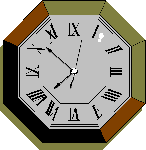 الرباح خديجة                                             يوليوز  26-25
16
ميزانية مستجيبة للنوع الاجتماعي
إن الميزانية تأثير متباين على الأفراد و الجماعات على المستوى الوطني 
   و المحلي، و لهذا يجب أن تكون مؤطرة بسياسات و استراتيجيات تراعي أن الساكنة: رجال و نساء و أطفال و طفلات و الأشخاص في وضعية إعاقة.
الرباح خديجة                                             يوليوز  26-25
17
إن إدماج مقاربة النوع الاجتماعي في الميزانية يعني قياس تأثير الاعتمادات المرصودة بمدى تحسن ظروف عيش الساكنة المستهدفة، وهذه الصيرورة تقتضي تحديد الفوارق بين الرجال و النساء، من خلال تحليل معطيات مفصلة حسب الجنسين، ومن خلال اعتماد برامج للحد من ازدياد الفوارق بينهما و اعتماد المواد اللازمة لتفعيل هذه الاستراتيجيات، وكل ذلك رهين بتوفر معلومات ذات مصداقية و بكيفية تقدير عمل النساء القرويات، وعمل النساء غير المأجور، قياس مشاركتهن الاقتصادية في القطاع غير المنظم، مع قياس نسبة الفقر حسب النوع.
الرباح خديجة                                             يوليوز  26-25
18
إصلاح الميزانية يرتكز على:
شمولية الاعتمادات
تقوية لا تمركز الميزانية 
النفقات على المدى المتوسط
منهجية النجاعة: الإستراتيجية – البرامج – الأهداف - المؤشرات
إصلاح مراقبة النفقات العمومية.
الشراكة بين الدولة و الفاعلين المحليين.
     - تم التفكير في ميزانية مستجيبة للنوع الاجتماعي منذ 2002 و خاصة بعد المحاولات التي تم اعتمادها بشأن إدماج مقاربة النوع الاجتماعي في التنمية
الرباح خديجة                                             يوليوز  26-25
19
ما تحقـــــــق
تم نشر أول تقرير سنة 2005 ضمن التقرير الاقتصادي 
    و المالي الذي رافق قانون المالية لسنة 2006.
إدراج مقاربة النوع الاجتماعي ضمن رسالة الوزير الأول المؤطرة لقانون المالية 2007 .
و موازاة مع ذلك تم:
تنظيم دورات تكوينية للمكلفين/ات بتدبير الاعتمادات بوزارة المالية و الخوصصة و بالقطاعات الوزارية الأخرى.
الرباح خديجة                                             يوليوز  26-25
20
إحداث أدوات عمل:
 دليل الإصلاح
 موجز مقاربة النوع الاجتماعي
 تقرير النوع الاجتماعي:
الذي ركز على 4 قطاعات وزارية في البداية
الفلاحة و التنمية القروية
التربية الوطنية
الصحة
المالية
الرباح خديجة                                             يوليوز  26-25
21
و لكن تم تعميمه على قطاعات أخرى مثل:
العدل
التشغيل
الطاقة
التجهيز
الإسكان
كتابة الدولة المكلفة بالأسرة و بالطفولة 
الأشخاص المعاقين
كتابة الدولة المكلفة بالماء
الفلاحة و التنمية القروية
كما تواكب هذا العمل: المندوبية السامية للتخطيط ووزارة المالية و الخوصصة
الرباح خديجة                                             يوليوز  26-25
22
و الآن انخرطت عدة وزارات في وضع مجموعة من الاستراتيجيات و الإصلاحات التي تتوخى تعزيز دولة القانون و سيادة المؤسسات:
I- القطب المؤسساتي
وزارة العدل
كتابة الدولة المكلفة بالأسرة و الطفولة و الأشخاص في وضعية إعاقة.
وزارة تحديث القطاعات العامة
وزارة الشؤون الخارجية و التعاون.
II- قطب البنية التحتية الأساسية 
كتابة الدولة لدى وزارة إعداد التراب الوطني و الماء و البيئة المكلفة بالماء.
قطاع الطاقة
وزارة التجهيز و النقل
قطاع السكن
الرباح خديجة                                             يوليوز  26-25
23
III- قطب التأهيل و تعزيز القدرات
وزارة الصحة
التربية الوطنية محاربة الأمية و التربية غير النظامية
قطاع التكوين المهني
قطاع الشباب
VI- قطب التعزيز الفرص
قطاع الفلاحة
التشغيل
قطاع الاقتصاد الاجتماعي.
الرباح خديجة                                             يوليوز  26-25
24
لكن ما تحقق يظل يحتاج إلى:
توفير الوسائل اللازمة لتطويره
إبراز و إظهار التجربة
تقديم توصيات بشأن الميزانيات المحلية لكي يواكب المحلي الوطني.
التمييز بين دور الإدارات المركزية و غير الممركزة.
البحث عن آليات لتفعيل النقائص المتواجدة في التجربة الحالية.
الرباح خديجة                                             يوليوز  26-25
25
1. مجال الفلاحة و التنمية القروية
منذ سنة 2002 بدأت مجهودات للنهوض بأوضاع المرأة القروية و ذلك باعتماد مقاربة النوع الاجتماعي عوض المقاربة المنتهجة بالوزارة ألا وهي إدماج المرأة في التنمية، و خاصة بعد المذكرة التوجيهية الوزارية.
الرباح خديجة                                             يوليوز  26-25
26
الرباح خديجة                                             يوليوز  26-25
27
2. في مجال الصحة
الرباح خديجة                                             يوليوز  26-25
28
الرباح خديجة                                             يوليوز  26-25
29
3. في مجال التربية الوطنية
الرباح خديجة                                             يوليوز  26-25
30
الرباح خديجة                                             يوليوز  26-25
31
4. كتابة الدولة المكلفة بالأسرة و الطفولة و .....
الرباح خديجة                                             يوليوز  26-25
32
5. التجـــهيــــــز
يسجل التفاوت على مستوى الولوج إلى البنيات التحتية و خدمات النقل
الرباح خديجة                                             يوليوز  26-25
33
التمرين رقم 05 المــداخيل و النــفقــــات
بما أن مكونات الميزانية هي المداخيل و النفقات، و بما أن الانشغالات الأساسية لإعداد الميزانية هي توازن النفقات مع المداخيل فكيف يتم إدماج مقاربة النوع الاجتماعي على مستوى و النفقات؟
منهجية الاشتغال:
عمل جماعي
نقاش حر
      30 دقيقة
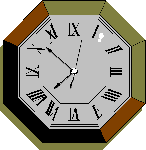 الرباح خديجة                                             يوليوز  26-25
34
النفقات و المداخيل المستجيبة للنوع الاجتماعي
1. النفقات
إن إدماج مقاربة النوع الاجتماعي في النفقات يشتمل ثلاث ابعاد أساسية:
نفقات خاصة بالنساء و الفتيات
نفقات خاصة بدعم قضايا المساواة
نفقات عادية
الرباح خديجة                                             يوليوز  26-25
35
1. نفقات خاصة بالنساء و الفتيات
و تعني مجموع الموارد المالية المخصصة للبرامج و السياسات التي توجه خاصة للنساء و الفتيات.
بعض النفقات المخصصة مثلا: لتعليم الفتيات بعض الحرف اليدوية أو التدرج المهني، و برامج تمكين المرأة غير العاملة، العناية بصحة الأم قبل الولادة و أثناء الوضع، تجهيز المراكز الصحية للعناية بصحة الأم و بالصحة الإنجابية.
الرباح خديجة                                             يوليوز  26-25
36
2. نفقات خاصة تدعم المساواة
و هي تتكون خاصة من الموارد المالية المخصصة للبرامج التي تساهم و تدعم المساواة بين الجنسين داخل الإدارة العمومية.
المساوة هنا لا تعني فقط المساواة في التوظيف و في الأجر و لكن كذلك الوصول إلى المتساوي إلى مراكز القرار الإداري، و تعني كذلك الحوافز العادلة و ظروف العمل المناسبة.
النفقات المخصصة لنشر ثقافة المساواة ”سيداو“ 
فتح الوظائف المخصصة سابقا للذكور من أجل توظيف الفتيات: 
   ( الشرطة، والية، عاملة، قيادية في المجال العسكري...).
الرباح خديجة                                             يوليوز  26-25
37
3. النفقات العادية
و هي تتكون من النفقات التي تستهدف التقليل من أثر السياسة التي عانت منها النساء بشكل خاص مثل التعليم، السكن، الماء و الطاقة...
   مثال: خصصت جنوب إفريقيا في ميزانية ”95- 96“ نسبة 16% من ميزانية التعليم لتقليص الفجوة المتحيزة ضد النساء.
الرباح خديجة                                             يوليوز  26-25
38
2. المداخيل
يتم تقدير المداخيل انطلاق من الوضع الاقتصادي و المالي و من نسبة النمو المتوقعة، و بما أن تحليل المداخيل يظل صعب و طي التكهن فإن التركيز كان دائما على الانفاق.
إن مقاربة النوع الاجتماعي في وضع الميزانية تتطلب منا كذلك الاشتغال على مستوى التوقعات و على المداخيل لذا يمكن اللجوء إلى تخفيضات في ضرائب الشركات بنسبة معينة و خاصة إذا تواجدت لدى هذه الأخيرة استراتيجية واضحة للنمو و لتشغيل النساء و الفتيات و للمساواة.
يمكن الاشتغال على الضرائب كآلية لتفعيل الميزانية المستجيبة لمقاربة النوع الاجتماعي.
عند استخلاص المداخيل يجب استحضار التأثير على الأغنياء و الفقراء، و على النساء و الرجال، على القرى و المدن...
الرباح خديجة                                             يوليوز  26-25
39
تمرين رقم 06:
ما هي الأدوات الأساسية الميزانية المستجيبة للنوع الاجتماعي؟
 منهجية الاشتغال
عمل المجموعات
      45 دقيقة
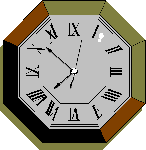 الرباح خديجة                                             يوليوز  26-25
40
أدوات الميزانية المستجيبة للنوع الاجتماعي
1. تقييم سياسة النفقات العامة داخل كل قطاع حكومي مع الاستجابة للنوع الاجتماعي، تهدف الأداة الأولى إلى تقييم السياسات و تحديد آثارها على الرجال و النساء.
2. تقييم مدى الاستفادة من الخدمات العمومية و كيفية ترتيب الأولويات في إطار النفقات العامة المستجيبة للنوع الاجتماعي، تهدف الأداة الثانية إلى جمع و تحليل أراء الرجال و النساء حول مختلف الخدمات العمومية، و مدى استجابتها لحاجيات الساكنة، آخذة بعين الاعتبار الأولويات في إطار النفقات العامة.
الرباح خديجة                                             يوليوز  26-25
41
أدوات الميزانية المستجيبة للنوع الاجتماعي
3. تحليل درجة الاستفادة من النفقات العمومية مع الاستجابة للنوع الاجتماعي.
تهدف الأداة الثالثة إلى تحليل الدرجة التي يستفيد بها الرجال و النساء و الأولاد و البنات و الأشخاص في وضعية إعاقة من النفقات على الخدمات العمومية
4. تحليل آثار الميزانية على استخدام الوقت.
تهدف الأداة الرابعة إلى تحديد الروابط التي تجمع بين الميزانية الوطنية و بين ميزانية الوقت باعتبار هذا الأخير مورد أساسي لا يتم احتسابه و غالبا ما يتم تجاهله،
و تهدف هذه الأداة إلى الكشف عن الأهمية الاقتصادية التي يكتسيها العمل غير المدفوع الأجر،“اقتصاد الرعاية“ أي الوقت المستعمل لرعاية جميع أفراد الأسرة (الطهي، الغسيل،الحصول على الماء،الوقود،تعليم الأطفال،رعاية المرضى و كبار السن...).
الرباح خديجة                                             يوليوز  26-25
42
أدوات الميزانية المستجيبة للنوع الاجتماعي
5. وضع أطر عمل مستجيبة للنوع الاجتماعي على المدى المتوسط في مجال السياسة الاقتصادية.
تهدف الأداة الخامسة إلى وضع أطر عمل للسياسات الاقتصادية في المدى المتوسط، و ذلك لتحديد الأدوار المختلفة للرجال و النساء في النشاط الاقتصادي.
6. استحضار التوقعات المستجيبة للنوع الاجتماعي في النفقات العامة.
تهدف الأداة السادسة إلى وضع مجموعة من التوقعات بصدد عدم المساواة في النفقات العامة أو في القطاعات الوزارية.
الرباح خديجة                                             يوليوز  26-25
43
التمرين رقم 07
الميزانية العمومية قضية من

هل هي قضية حكومة؟
هل هي قضية برلمان؟
هل هي قضية مجتمع مدني؟
؟
الرباح خديجة                                             يوليوز  26-25
44
مكانة البرلمان..؟
يضع الدستور البرلمان في المرتبة الثانية بعد المؤسسة الملكية في الوظيفة التشريعية
إلا أن واقع الحال يشهد على هيمنة الحكومة على العمل التشريعي و بالتالي محدودية العمل التشريعي
   ما هو دورنا هل هو الترافع في اتجاه البرلمان؟
   هل هو الترافع في اتجاه الحكومة؟
    أو؟
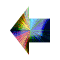 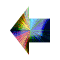 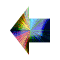 الرباح خديجة                                             يوليوز  26-25
45
ما هي الأسباب المؤدية إلى هذه المحدودية؟
إكراهات متعلقة بالإطار القانوني: قانونية و دستورية
إكراهات سياسية و تقنية
الرباح خديجة                                             يوليوز  26-25
46
الإكراهات الدستورية و القانونية – 1 -
تحديد مجال القانون:
     يحدد الفصل 46 من الدستور مجال تطبيق القوانين بشكل حصري في المواد التشريعية التالية..
     - الحقوق الفردية و الجماعية 
     - تحديد الجرائم و العقوبات الجارية عليها و المسطرة الجنائية و المسطرة المدنية و إحداث أصناف جديدة من المحاكم.
     - النظام الأساسي للقضاة
الرباح خديجة                                             يوليوز  26-25
47
- النظام الأساسي للوظيفة العمومية
- الضمانات الأساسية الممنوحة للمواطنيين المدنيين و العسكريين
النظام الانتخابي لمجالس الجماعات المحلية
نظام الالتزامات المدنية و التجارية
إحداث المؤسسات العمومية
تأميم المنشآت و نقلها من القطاع العام إلى القطاع الخاص
الرباح خديجة                                             يوليوز  26-25
48
؟ ؟ ؟
عمد المشرع الدستوري المغربي إلى تحديد اختصاصات البرلمان إلا أنه أغفل أن كل ما تم تحديده للبرلمان أدرج كذلك في اختصاص الحكومة ” الفصل 47 “
الرباح خديجة                                             يوليوز  26-25
49
...
تعتبر الحكومة المشرع الأصلي عن طريق المراسيم
تتوفر الحكومة على وسائل قانونية لحماية اختصاصها و تدعيم استقلالها التشريعي.
يتدخل الملك في بعض حالات الاستثناء ليتخذ بعض التدابير و الإجراءات التي تدخل عادة في اختصاص المجال التشريعي ( الفصل 35 )
الرباح خديجة                                             يوليوز  26-25
50
....
تبعا للفصل 45 من الدستور:
يمكن للبرلمان أن يأذن للحكومة بشأن اتخاذ تدابير تكون عادة من اختصاصه، في ظرف محدد و لغاية معينة بمقتضى ”مرسوم “ يدخل هذا في إطار نظام قانون الإذن، الذي يبطل بمجرد حل مجلس البرلمان.
الرباح خديجة                                             يوليوز  26-25
51
الإكراهات الدستورية و القانونية – 2 -
2) القيود المتعلقة بالمسطرة التشريعية 
وضع المشرع نصوصا تمكن من فتح المجال أمام تدخل الحكومة من أجل وضع يدها على العمل التشريعي.
ينص الفصل 51 على رفض المقترحات و التعديلات التي يتقدم بها أعضاء البرلمان، و إذا كان قبولها يؤدي بالنسبة لقانون المالية إلى:
تخفيض الموارد العمومية
إحداث تكليف عمومي
الزيادة في تكليف موجود
الرباح خديجة                                             يوليوز  26-25
52
؟؟؟
ينص الفصل 53 على عدم قبول الحكومة لأي اقتراح أو تعديل لا يدخل في اختصاص ( السلطة التشريعية)
رغم كون اللجن الدائمة بالبرلمان تعتبر سيدة نفسها إلا أن الحكومة تعمل على وضع جدول أعمال المجلس وفق الترتيب الذي تراه مناسبا ( طبقا للفصل 56 )
الرباح خديجة                                             يوليوز  26-25
53
....
إن التصديق على القوانين من طرف البرلمان لا يكفي لإعطائها القوة الإلزامية الضرورية بل لابد من مصادقة جلالة الملك
يجب الإشارة إلى أن هناك مقتضيات خاصة تسري على بعض القوانين ذات الطبيعة الخاصة
    مثلا:1)  قانون المالية:
يودع قانون المالية قبل نهاية السنة المالية بسبعين يوما.
تستكمل إجراءات المصادقة عليه قبل نهاية السنة المالية
يتم التصويت على الجزء المتعلق بالإيرادات قبل النفقات
     تقييد حركة البرلمانيين/ ات في الاقتراح و التعديل
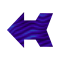 الرباح خديجة                                             يوليوز  26-25
54
....
3) القوانين التنظيمية ( حق الإضراب - مجلس الوصاية - تركيبة مجلس النواب - تركيبة مجلس المستشارين- القانون المالي- المجلس الدستوري- المحكمة العليا- المجلس الاقتصادي و الاجتماعي )
   فيما يخص هذه القوانين لا يمكن أن يصدر الأمر بتنفيذها إلا بتصريح من المجلس الدستوري.
الرباح خديجة                                             يوليوز  26-25
55
الإكراهات السياسية و التقنية
إكراهات سياسية:
إن واقع المؤسسة البرلمانية تتحمل مسؤوليته كل الأطراف الفاعلة في الحقل السياسي لأن التهميش الذي طالها يرجع إلى عدة أمور مثل:اسندت مراجعة:
مدونة الشغل
مدونة الأسرة
القوانين الانتخابية و غيرها
      إلى لجن متخصصة مكلفة بمهمة مزدوجة تقنية و سياسية:
إعداد مقترحات
التوصل إلى توافق وطني واسع
الرباح خديجة                                             يوليوز  26-25
56
2) اكراهات تقنية
تتجلى في استئثار السلطة التنفيذية بمصادر المعلومات و البيانات و الإحصاءات و التقارير و الدراسات بشأن مختلف المشكلات التي تطرأ على الحياة الاقتصادية و الاجتماعية و الثقافية و البيئية
بالإضافة إلى الامكانيات و الآليات المتوفرة
القدرة على التنبؤ
توقع الحلول التشريعية
الإسراع بوضع القوانين المطلوبة 
            الحكومة أدرى بشؤون التشريع من البرلمان
الرباح خديجة                                             يوليوز  26-25
57
؟؟؟؟
أمام توفر الحكومة على مجموعة من الوسائل المساعدة لتنظيم العمل التشريعي ( رغم انه ليس من اختصاصها ) يظل البرلمان يفتقر إلى:
وحدات إدارية مكلفة بإجراء البحوث و الدراسات 
اللازمة لمصاحبتهم/هن في عملهم/هن التشريعي
امكانيات مادية و بشرية
الرباح خديجة                                             يوليوز  26-25
58
اقتراحات
من أجل إعادة التوازن إلى العلاقة بين السلطتين التنفيذية و التشريعية يجب:
إعادة النظر في منظومة القوانين التي تؤطر العلاقة
تحسيس المشرع بأهمية التشريع كمورد مهم للتنمية السياسية و الاجتماعية الشاملة.
ضمان المشاركة الإيجابية للأحزاب السياسية و لجمعيات المجتمع المدني
الرباح خديجة                                             يوليوز  26-25
59
الميزانية هي أداة تمكن من متابعة أداء مختلف الوزارات في سعيها لتقليص الفوارق بين الرجال و النساء...
1. بالنسبة لصانع القرار السياسي (التنفيذي – التشريعي): الميزانية المستجيبة للنوع الاجتماعي :
توفر مختلف المعلومات الاساسية عن حاجيات الساكنة: رجالا، نساء، أطفالا، طفلات، أشخاص في وضعية إعاقة.
تمنح إمكانية دراسة أثر السياسة و البرامج المخصصة على الساكنة...و على مدى تحقيق العدالة الاجتماعية.
2. بالنسبة لمنظمات المجتمع المدني و قادة الرأي و الصحافة...: الميزانية المستجيبة للنوع الاجتماعي هي :
بارومتر لقياس مدى استعداد السياسة العمومية للأخذ بعين الاعتبار مصالح الرجال و النساء على حد السواء.
هي وسيلة للتأثير و الترافع من أجل سياسة عمومية أكثر إنصافا و عدالة اجتماعية.
الرباح خديجة                                             يوليوز  26-25
60
دور الأطراف في الميزانية
4. مرحلة المراقبة/التنفيذ


      1. مرحلة الإعداد                             3.مرحلة التنفيذ

                             2.مرحلة المصادقة
البرلمان
الحكومة
الميزانية المستجيبة
للنوع الاجتماعي
المجتمع المدني
الرباح خديجة                                             يوليوز  26-25
61
الفــــريق
1. تكوين الفريق
الفريق يشمل أعداد متساوية أو متقاربة من الرجال و النساء المتشبعين بفلسفة و أدوات مقاربة النوع الاجتماعي
الفريق يضم مجموعة متنوعة: الحكومة + البرلمان+ المجتمع المدني+ الخبراء + الشركاء
2. وضع خطة عمل
الفريق يحدد المؤشرات المرجو تحقيقها
الفريق يحدد كافة الوسائل و الإمكانيات الضرورية لمتابعة الميزانية المستجيبة للنوع الاجتماعي.
الفريق يحدد المدة الزمنية اللازمة (البداية و النهاية) للقيام بعملية المتابعة و مواكبة التقرير.
الرباح خديجة                                             يوليوز  26-25
62
3. تنفيذ المتابعة
يعمل الفريق على توزيع المهام (من يقوم بماذا؟)
يتابع الفريق التقارير المنجزة و يراقب التعاقد الذي تم إنجازه بين الوزارة و الأطراف الأخرى.
يصدر الفريق التوصيات بعد عملية المتابعة
يعيد ترتيب و الأولويات بناء على التوصيات.
4. تقويم المتابعة و تطويرها
يعمل الفريق على تقييم النتائج بناء على المؤشرات و المعايير التي وضعها في البداية.
في حالة فشل العملية يسهر الفريق على عملية التقويم.
يعمل الفريق على سد جوانب القصور
يعمل الفريق على مواكبة التطورات التي قد تطرأ على الوضع الأولي.
الرباح خديجة                                             يوليوز  26-25
63